Zanyar M. Mohammad

2022-2023
Chapter Two
Windows
View basic information about your computer Start …. Control Panel… System And Security….. System
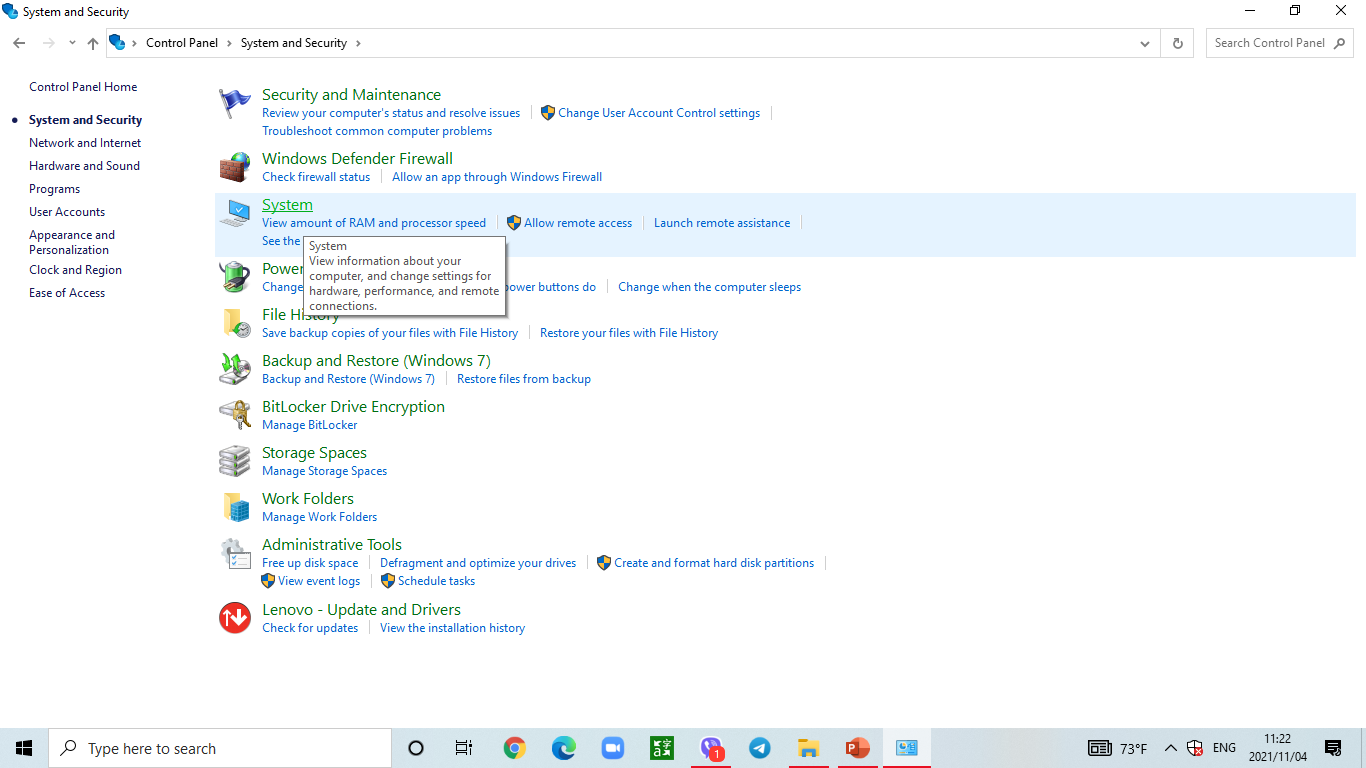 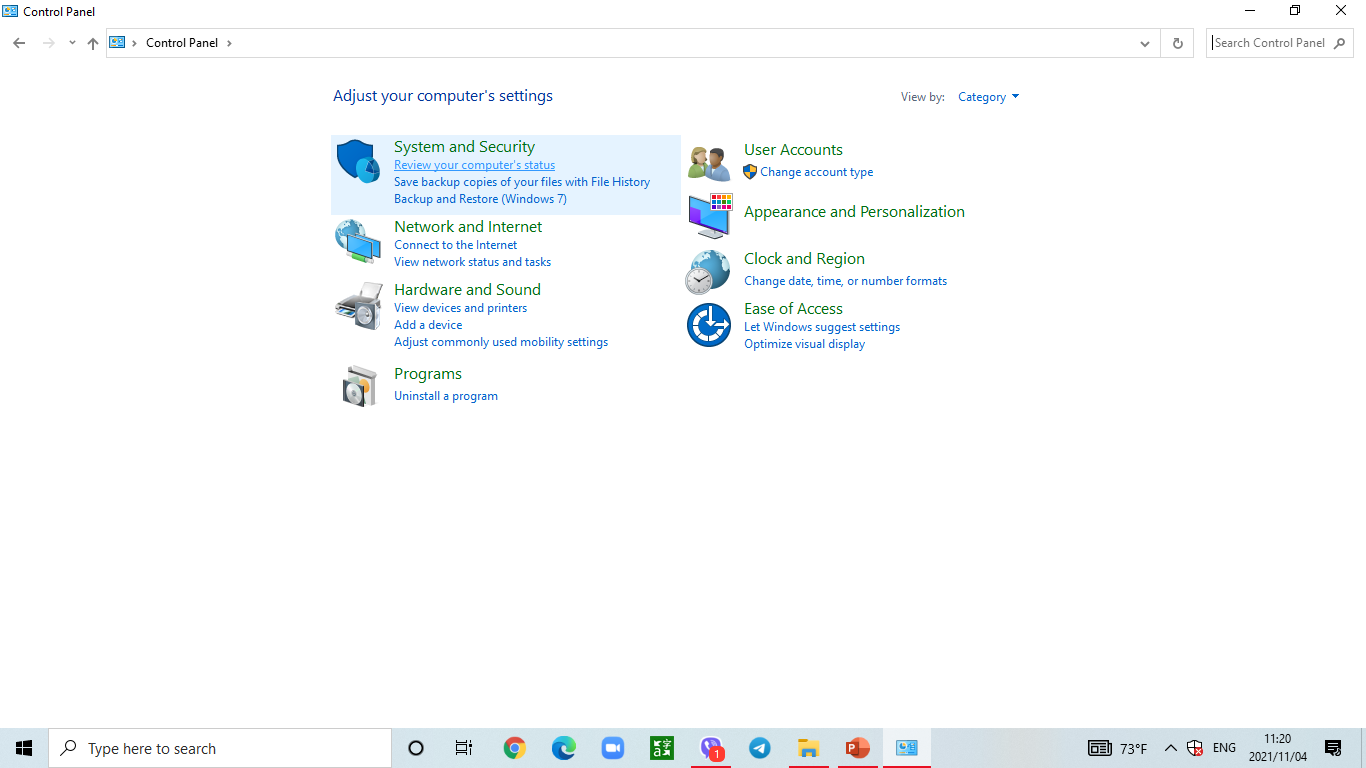 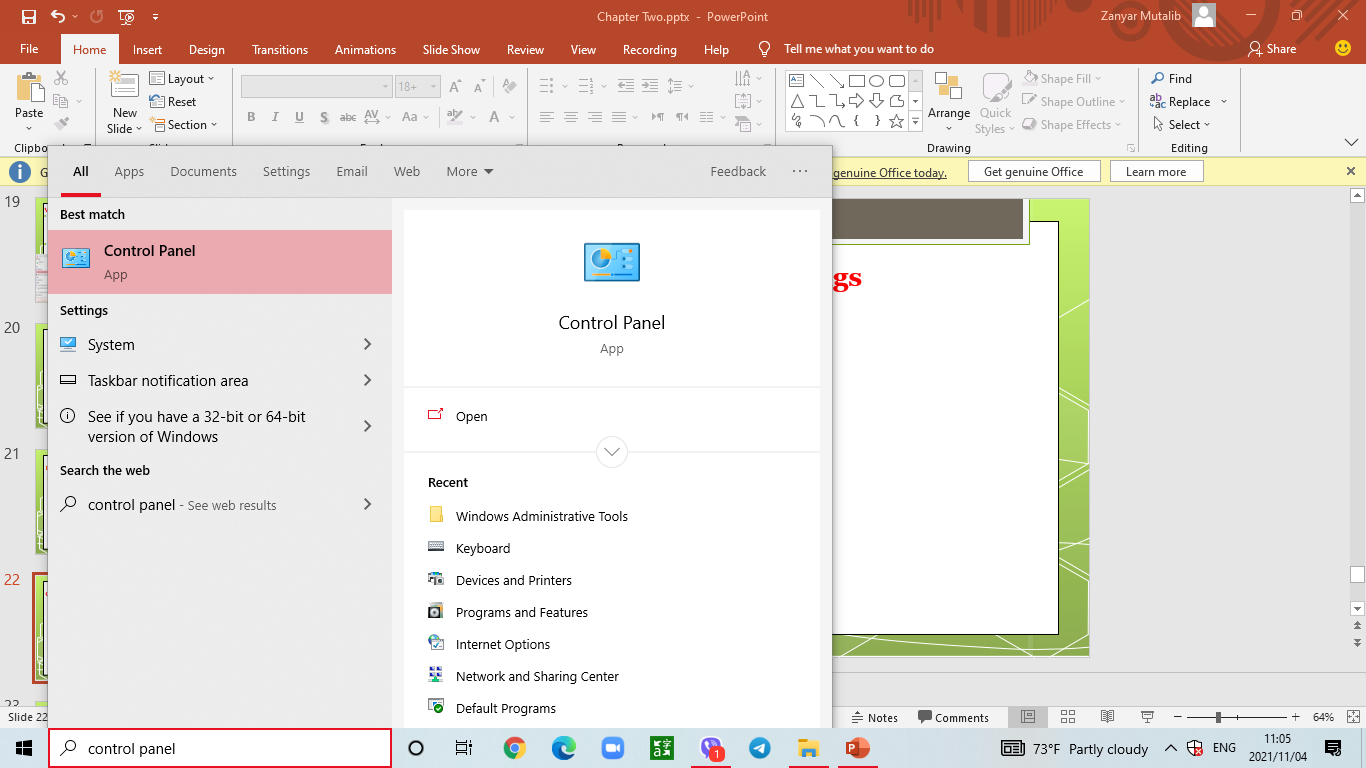 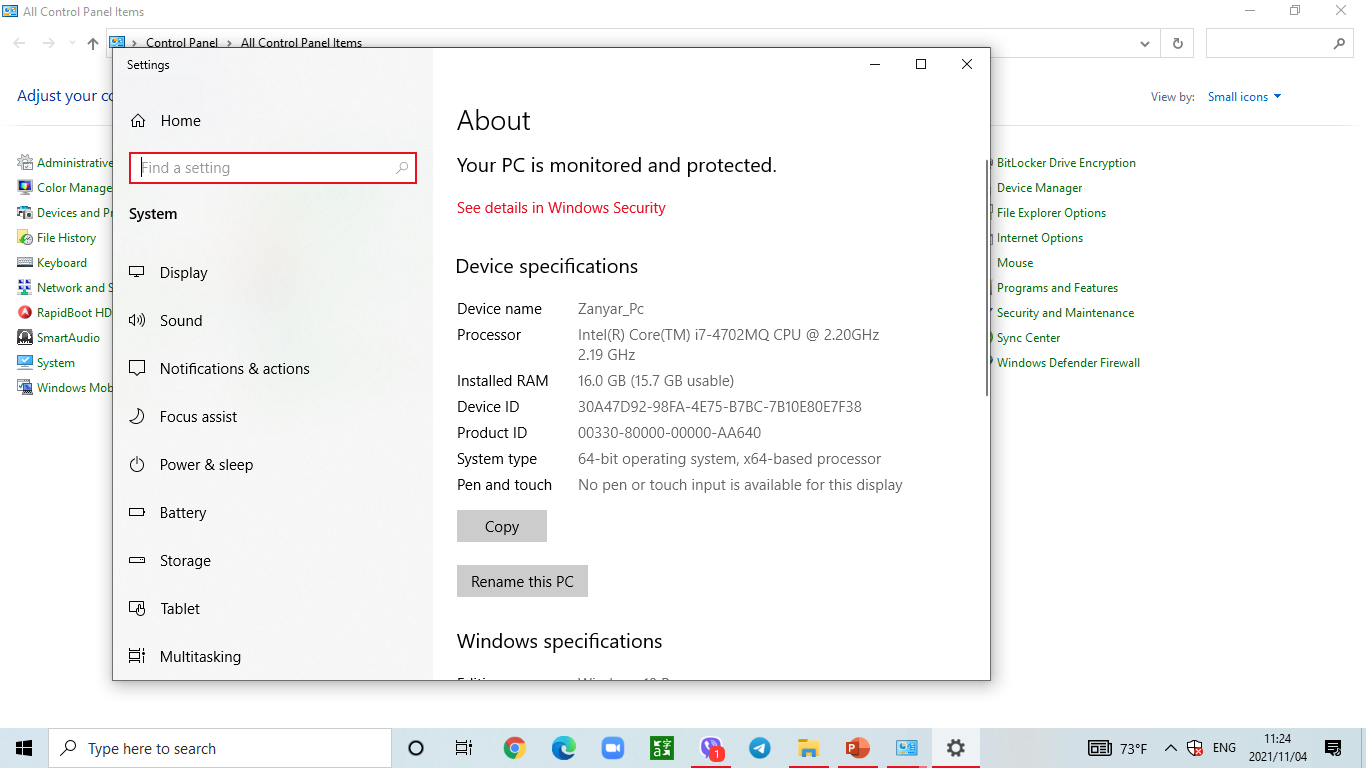 Setting the Computer Time and DataStart …. Control panel …. Clock and Region … Data and time
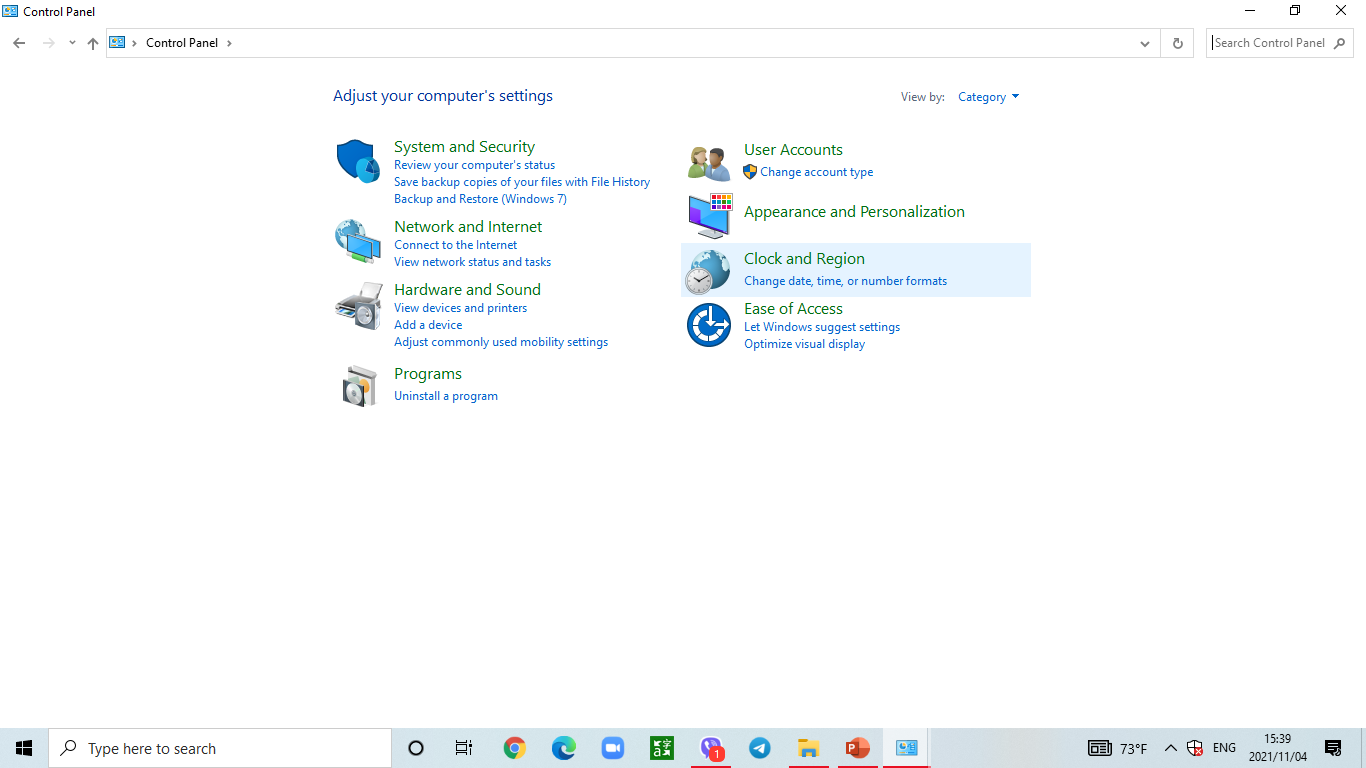 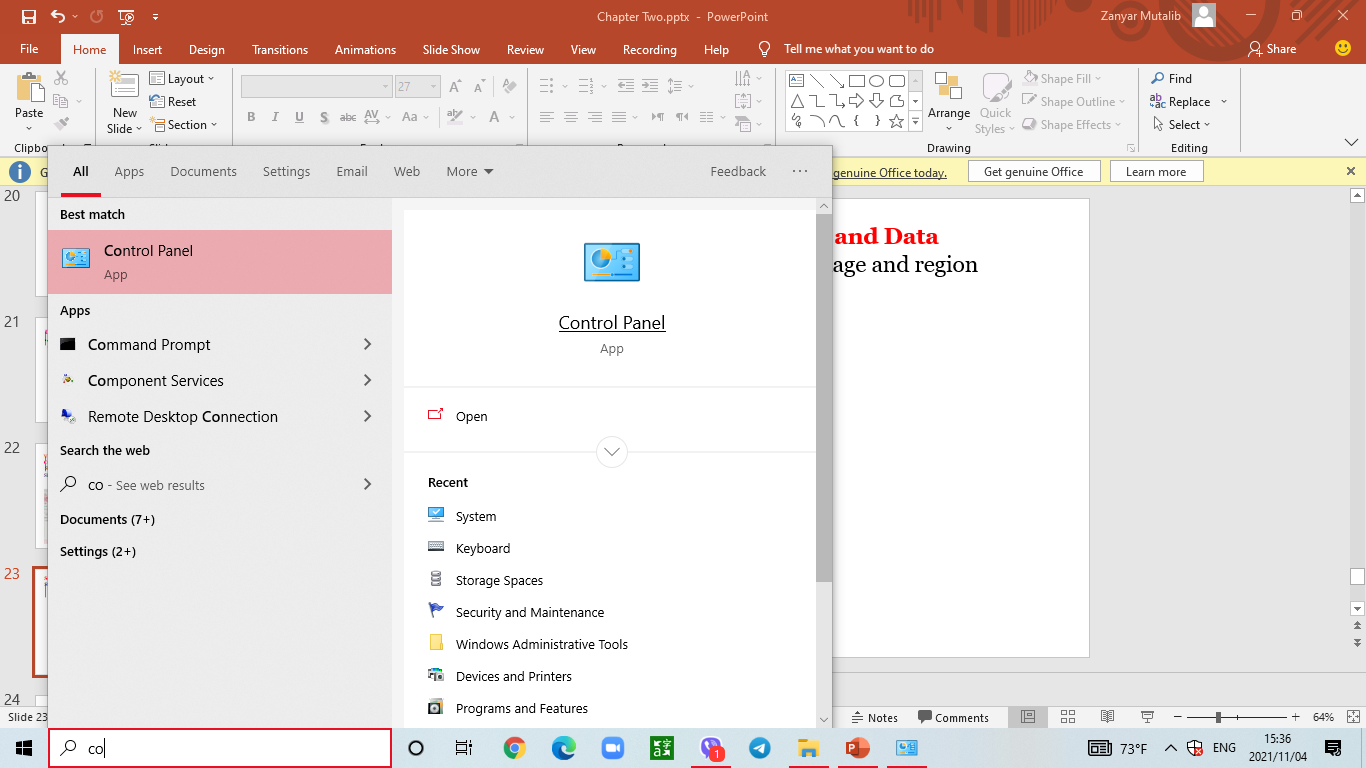 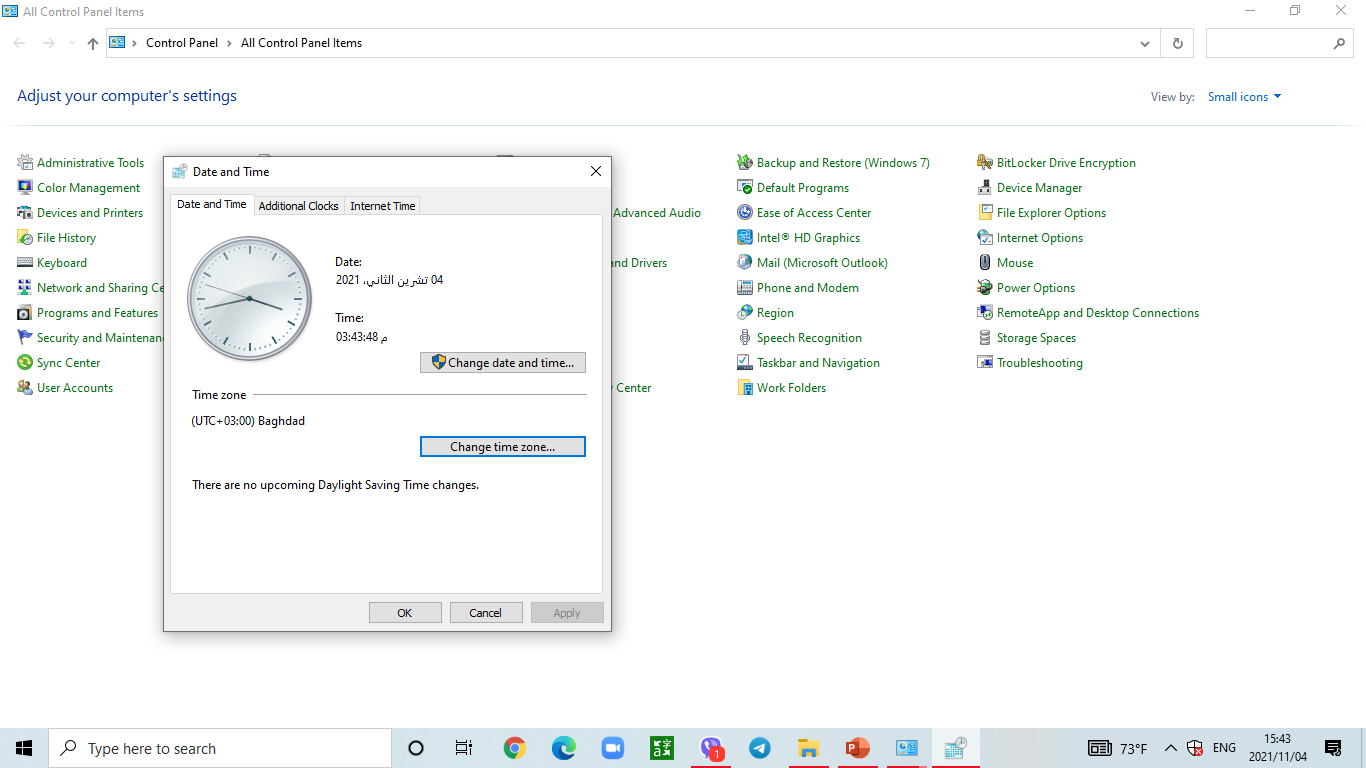 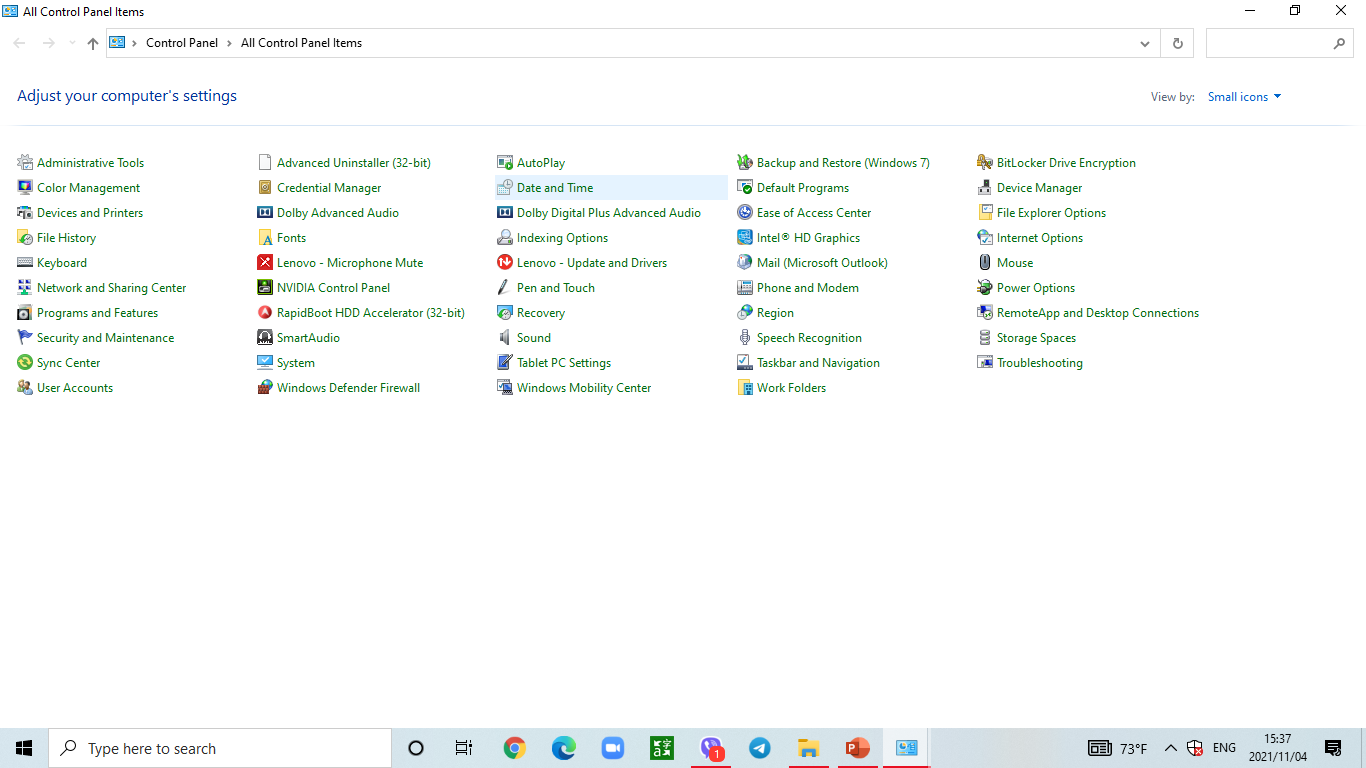